様式１－A
日本心血管インターベンション治療学会　ＣＯ Ｉ 開示　筆頭発表者名：　○○　○○
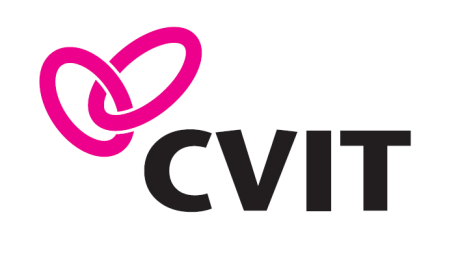 演題発表に関連し、開示すべきCOI関係にある企業などはありません。
様式１－A
the Japanese Association ofCardiovascular Intervention and TherapeuticsCOI Disclosure　 Name of First Author :
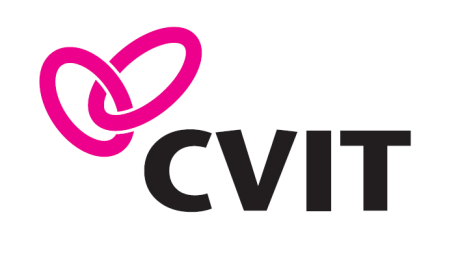 The authors have no financial conflicts of interest to disclose concerning the presentation.